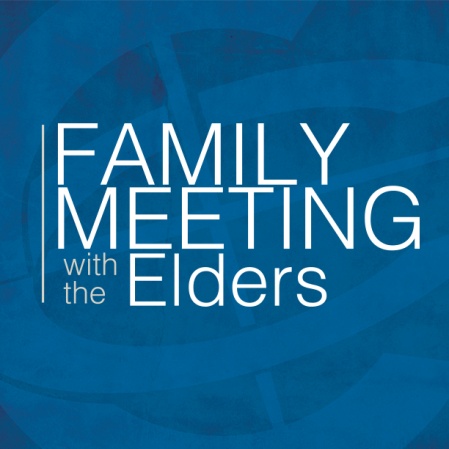 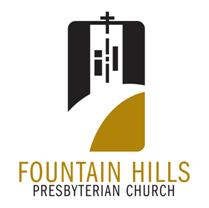 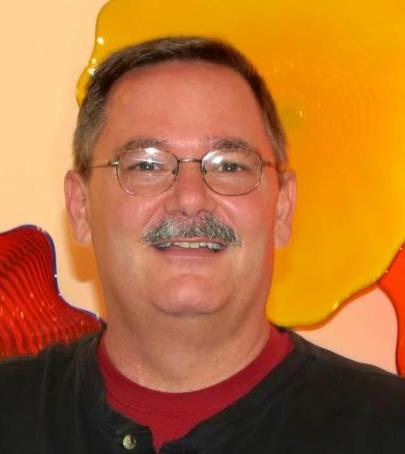 A Visit From  Brad Munroe                                   (Presbytery Pastor/Exec)                          and some Pros and Cons
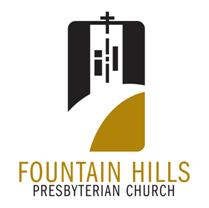 Speaking the truth in love
Please Remember to
Be Prayerful. . . 
Be Thoughtful. . . 
Be Respectful. . .
Speak Responsibly. . .
We can do this!
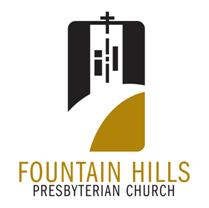 Last week we discussed
Scriptural values
Theological focus 
Institutional health
Economic sustainability
Political orientation
Reasons For Staying with PC USA
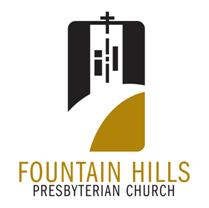 We don’t have to do anything

We have made it this long 
without any issues

We are not forced to believe  / 
do what PC USA does
Reasons  For Staying with PC USA
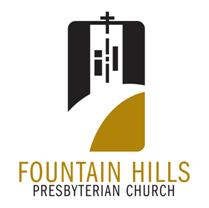 We are familiar with the systems

No additional expense for staying

Tradition – it’s where we have been

Pastor continues benefits and pension
Reasons  For Staying with PC USA
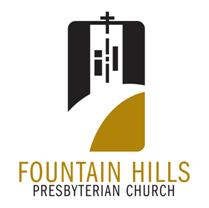 The PW will remain intact 

We can always revisit the
 issues later if we decide to
Reasons For Leaving PC USA
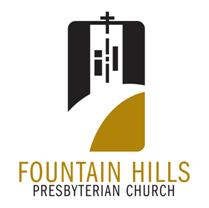 Integrity of our beliefs

We own and keep our property

The potential for a renewed energy
Reasons For Leaving PC USA
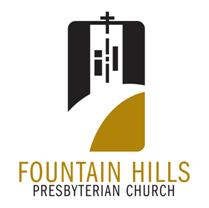 Being with a like minded denomination will build stronger relationships with our greater church community

Annual cost will likely be less
Reasons For Leaving PC USA
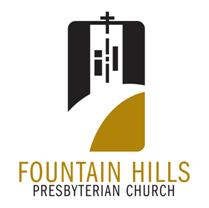 At least two alternative denominations are more focused on stimulating local churches to faith and mission
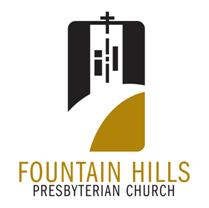 What are your reasons?
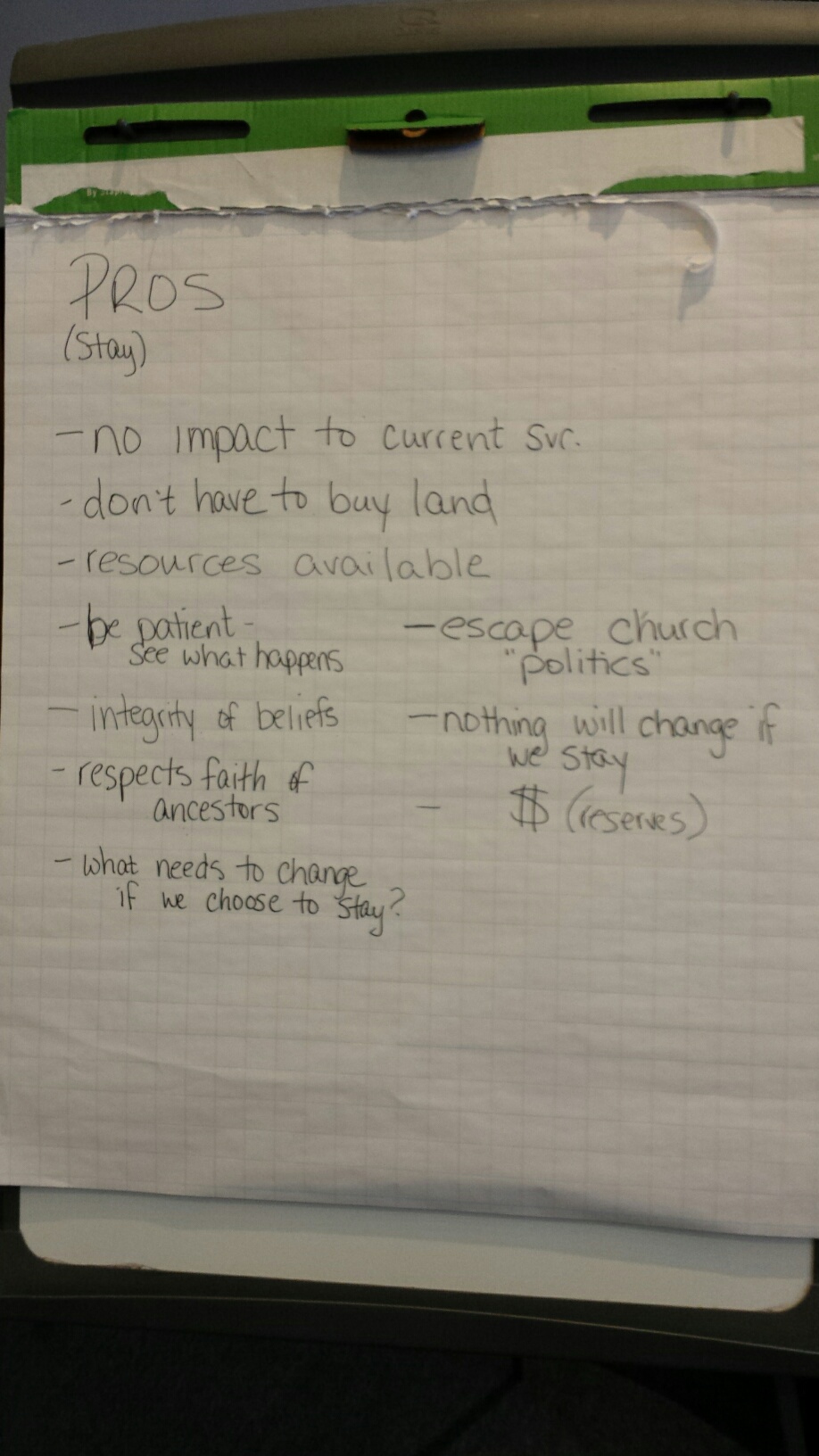